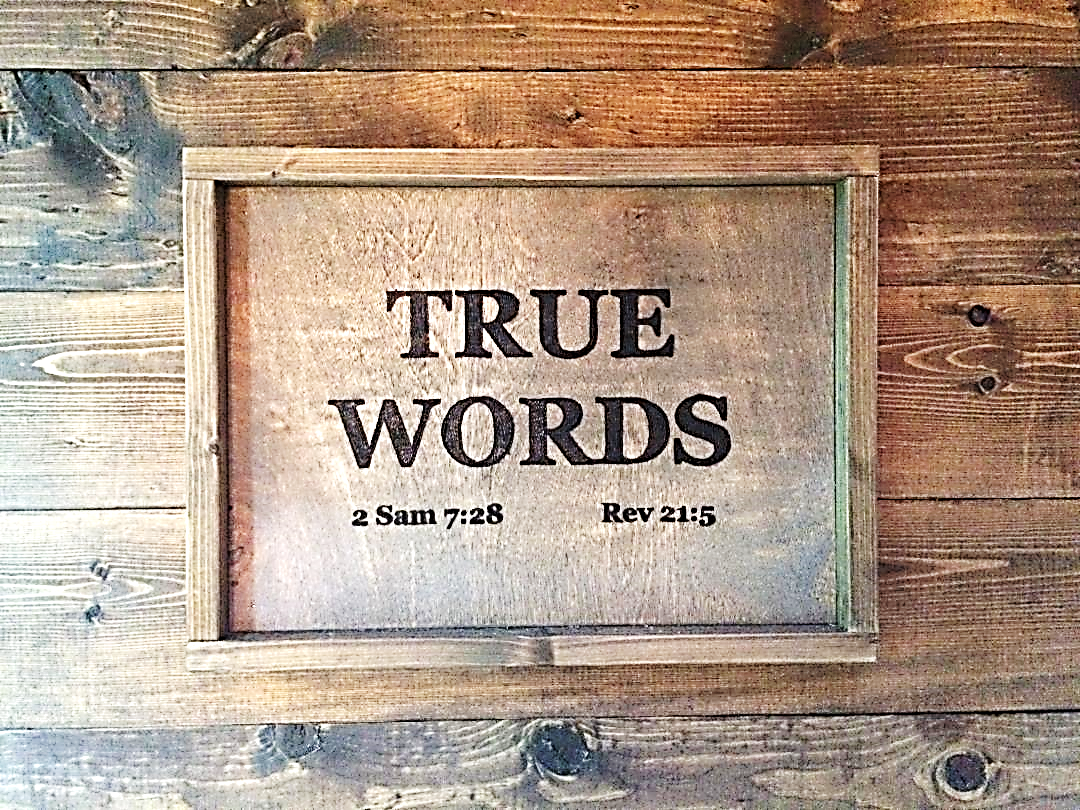 SERMON TITLE
Should I Get The Covid-19 Vaccine?
Acts 5:29   Then Peter and the other apostles answered and said, We ought to obey God rather than men.
True Words Christian Church
Acts 4:19   But Peter and John answered and said unto them, Whether it be right in the sight of God to hearken unto you more than unto God, judge ye.
True Words Christian Church
Genesis 3:17   And unto Adam he said, Because thou hast hearkened unto the voice of thy wife, and hast eaten of the tree, of which I commanded thee, saying, Thou shalt not eat of it: cursed is the ground for thy sake; in sorrow shalt thou eat of it all the days of thy life;
True Words Christian Church
1 Samuel 15:24-25   And Saul said unto Samuel, I have sinned: for I have transgressed the commandment of the LORD, and thy words: because I feared the people, and obeyed their voice.  25 Now therefore, I pray thee, pardon my sin, and turn again with me, that I may worship the LORD.
True Words Christian Church
1 Samuel 15:26-27   And Samuel said unto Saul, I will not return with thee: for thou hast rejected the word of the LORD, and the LORD hath rejected thee from being king over Israel.  27 And as Samuel turned about to go away, he laid hold upon the skirt of his mantle, and it rent.
True Words Christian Church
Galatians 1:10   For do I now persuade men, or God? or do I seek to please men? for if I yet pleased men, I should not be the servant of Christ.
True Words Christian Church
1 Thessalonians 2:4   But as we were allowed of God to be put in trust with the gospel, even so we speak; not as pleasing men, but God, which trieth our hearts.
True Words Christian Church
Mark 7:7-9   Howbeit in vain do they worship me, teaching for doctrines the commandments of men.  8 For laying aside the commandment of God, ye hold the tradition of men, as the washing of pots and cups: and many other such like things ye do.  9 And he said unto them, Full well ye reject the commandment of God, that ye may keep your own tradition.
True Words Christian Church
Revelation 14:8   And there followed another angel, saying, Babylon is fallen, is fallen, that great city, because she made all nations drink of the wine of the wrath of her fornication.
True Words Christian Church
Revelation 14:9-10   And the third angel followed them, saying with a loud voice, If any man worship the beast and his image, and receive his mark in his forehead, or in his hand,  10 The same shall drink of the wine of the wrath of God, which is poured out without mixture into the cup of his indignation; and he shall be tormented with fire and brimstone in the presence of the holy angels, and in the presence of the Lamb:
True Words Christian Church
Romans 13:1-2   Let every soul be subject unto the higher powers. For there is no power but of God: the powers that be are ordained of God.  2 Whosoever therefore resisteth the power, resisteth the ordinance of God: and they that resist shall receive to themselves damnation.
True Words Christian Church
Daniel 3:15   Now if ye be ready that at what time ye hear the sound of the cornet, flute, harp, sackbut, psaltery, and dulcimer, and all kinds of musick, ye fall down and worship the image which I have made; well: but if ye worship not, ye shall be cast the same hour into the midst of a burning fiery furnace; and who is that God that shall deliver you out of my hands?
True Words Christian Church
Daniel 3:16   Shadrach, Meshach, and Abed-nego, answered and said to the king, O Nebuchadnezzar, we are not careful to answer thee in this matter.
True Words Christian Church
Daniel 3:17-18   If it be so, our God whom we serve is able to deliver us from the burning fiery furnace, and he will deliver us out of thine hand, O king.  18 But if not, be it known unto thee, O king, that we will not serve thy gods, nor worship the golden image which thou hast set up.
True Words Christian Church
Daniel 3:19-20   Then was Nebuchadnezzar full of fury, and the form of his visage was changed against Shadrach, Meshach, and Abed-nego: therefore he spake, and commanded that they should heat the furnace one seven times more than it was wont to be heated.  20 And he commanded the most mighty men that were in his army to bind Shadrach, Meshach, and Abed-nego, and to cast them into the burning fiery furnace.
True Words Christian Church
Daniel 3:21-22   Then these men were bound in their coats, their hosen, and their hats, and their other garments, and were cast into the midst of the burning fiery furnace.  22 Therefore because the king's commandment was urgent, and the furnace exceeding hot, the flame of the fire slew those men that took up Shadrach, Meshach, and Abed-nego.
True Words Christian Church
Daniel 3:23-24   And these three men, Shadrach, Meshach, and Abed-nego, fell down bound into the midst of the burning fiery furnace.  24 Then Nebuchadnezzar the king was astonied, and rose up in haste, and spake, and said unto his counsellers, Did not we cast three men bound into the midst of the fire? They answered and said unto the king, True, O king.
True Words Christian Church
Daniel 3:25   He answered and said, Lo, I see four men loose, walking in the midst of the fire, and they have no hurt; and the form of the fourth is like the Son of God.
True Words Christian Church
Daniel 3:26   Then Nebuchadnezzar came near to the mouth of the burning fiery furnace, and spake, and said, Shadrach, Meshach, and Abed-nego, ye servants of the most high God, come forth, and come hither. Then Shadrach, Meshach, and Abed-nego, came forth of the midst of the fire.
True Words Christian Church
Daniel 3:27   And the princes, governors, and captains, and the king's counsellers, being gathered together, saw these men, upon whose bodies the fire had no power, nor was an hair of their head singed, neither were their coats changed, nor the smell of fire had passed on them.
True Words Christian Church
Daniel 6:6-7   Then these presidents and princes assembled together to the king, and said thus unto him, King Darius, live for ever.  7 All the presidents of the kingdom, the governors, and the princes, the counsellers, and the captains, have consulted together to establish a royal statute, and to make a firm decree, that whosoever shall ask a petition of any God or man for thirty days, save of thee, O king, he shall be cast into the den of lions.
True Words Christian Church
Daniel 6:8-9   Now, O king, establish the decree, and sign the writing, that it be not changed, according to the law of the Medes and Persians, which altereth not.  9 Wherefore king Darius signed the writing and the decree.
True Words Christian Church
Psalm 2:2-4   The kings of the earth set themselves, and the rulers take counsel together, against the LORD, and against his anointed, saying,  3 Let us break their bands asunder, and cast away their cords from us.  4 He that sitteth in the heavens shall laugh: the Lord shall have them in derision.
True Words Christian Church
Psalm 83:1-3   Keep not thou silence, O God: hold not thy peace, and be not still, O God.  2 For, lo, thine enemies make a tumult: and they that hate thee have lifted up the head.  3 They have taken crafty counsel against thy people, and consulted against thy hidden ones.
True Words Christian Church
Acts 4:26-28   The kings of the earth stood up, and the rulers were gathered together against the Lord, and against his Christ.  27 For of a truth against thy holy child Jesus, whom thou hast anointed, both Herod, and Pontius Pilate, with the Gentiles, and the people of Israel, were gathered together,  28 For to do whatsoever thy hand and thy counsel determined before to be done.
True Words Christian Church
Daniel 6:10   Now when Daniel knew that the writing was signed, he went into his house; and his windows being open in his chamber toward Jerusalem, he kneeled upon his knees three times a day, and prayed, and gave thanks before his God, as he did aforetime.
True Words Christian Church
Daniel 6:13-14   Then answered they and said before the king, That Daniel, which is of the children of the captivity of Judah, regardeth not thee, O king, nor the decree that thou hast signed, but maketh his petition three times a day.  14 Then the king, when he heard these words, was sore displeased with himself, and set his heart on Daniel to deliver him: and he laboured till the going down of the sun to deliver him.
True Words Christian Church
Daniel 6:15   Then these men assembled unto the king, and said unto the king, Know, O king, that the law of the Medes and Persians is, That no decree nor statute which the king establisheth may be changed.
True Words Christian Church
Daniel 6:16-17   Then the king commanded, and they brought Daniel, and cast him into the den of lions. Now the king spake and said unto Daniel, Thy God whom thou servest continually, he will deliver thee.  17 And a stone was brought, and laid upon the mouth of the den; and the king sealed it with his own signet, and with the signet of his lords; that the purpose might not be changed concerning Daniel.
True Words Christian Church
Daniel 6:18-19   Then the king went to his palace, and passed the night fasting: neither were instruments of musick brought before him: and his sleep went from him.  19 Then the king arose very early in the morning, and went in haste unto the den of lions.
True Words Christian Church
Daniel 6:20-21   And when he came to the den, he cried with a lamentable voice unto Daniel: and the king spake and said to Daniel, O Daniel, servant of the living God, is thy God, whom thou servest continually, able to deliver thee from the lions?  21 Then said Daniel unto the king, O king, live for ever.
True Words Christian Church
Daniel 6:22   My God hath sent his angel, and hath shut the lions' mouths, that they have not hurt me: forasmuch as before him innocency was found in me; and also before thee, O king, have I done no hurt.
True Words Christian Church
2 Chronicles 16:12-13   And Asa in the thirty and ninth year of his reign was diseased in his feet, until his disease was exceeding great: yet in his disease he sought not to the LORD, but to the physicians.  13 And Asa slept with his fathers, and died in the one and fortieth year of his reign.
True Words Christian Church
Matthew 9:12   But when Jesus heard that, he said unto them, They that be whole need not a physician, but they that are sick.
True Words Christian Church
Mark 5:25-27   And a certain woman, which had an issue of blood twelve years,  26 And had suffered many things of many physicians, and had spent all that she had, and was nothing bettered, but rather grew worse,  27 When she had heard of Jesus, came in the press behind, and touched his garment.
True Words Christian Church
Mark 5:28-29   For she said, If I may touch but his clothes, I shall be whole.  29 And straightway the fountain of her blood was dried up; and she felt in her body that she was healed of that plague.
True Words Christian Church
Mark 5:33-34   But the woman fearing and trembling, knowing what was done in her, came and fell down before him, and told him all the truth.  34 And he said unto her, Daughter, thy faith hath made thee whole; go in peace, and be whole of thy plague.
True Words Christian Church
Psalm 118:8   It is better to trust in the LORD than to put confidence in man.
True Words Christian Church
John 8:37   I know that ye are Abraham's seed; but ye seek to kill me, because my word hath no place in you.
True Words Christian Church
John 8:43   Why do ye not understand my speech? even because ye cannot hear my word.
True Words Christian Church
John 8:46-47   Which of you convinceth me of sin? And if I say the truth, why do ye not believe me?  47 He that is of God heareth God's words: ye therefore hear them not, because ye are not of God.
True Words Christian Church
Psalm 62:8-9   Trust in him at all times; ye people, pour out your heart before him: God is a refuge for us. Selah.  9 Surely men of low degree are vanity, and men of high degree are a lie: to be laid in the balance, they are altogether lighter than vanity.
True Words Christian Church
Jeremiah 17:5-7   Thus saith the LORD; Cursed be the man that trusteth in man, and maketh flesh his arm, and whose heart departeth from the LORD.  6 For he shall be like the heath in the desert, and shall not see when good cometh; but shall inhabit the parched places in the wilderness, in a salt land and not inhabited.  7 Blessed is the man that trusteth in the LORD, and whose hope the LORD is.
True Words Christian Church
Micah 7:5-6   Trust ye not in a friend, put ye not confidence in a guide: keep the doors of thy mouth from her that lieth in thy bosom.  6 For the son dishonoureth the father, the daughter riseth up against her mother, the daughter in law against her mother in law; a man's enemies are the men of his own house.
True Words Christian Church
Micah 7:7   Therefore I will look unto the LORD; I will wait for the God of my salvation: my God will hear me.
True Words Christian Church
Leviticus 11:39   And if any beast, of which ye may eat, die; he that toucheth the carcase thereof shall be unclean until the even.
True Words Christian Church
Numbers 19:16   And whosoever toucheth one that is slain with a sword in the open fields, or a dead body, or a bone of a man, or a grave, shall be unclean seven days.
True Words Christian Church
Numbers 5:2-3   Command the children of Israel, that they put out of the camp every leper, and every one that hath an issue, and whosoever is defiled by the dead:  3 Both male and female shall ye put out, without the camp shall ye put them; that they defile not their camps, in the midst whereof I dwell.
True Words Christian Church
1 Corinthians 6:19-20   What? know ye not that your body is the temple of the Holy Ghost which is in you, which ye have of God, and ye are not your own?  20 For ye are bought with a price: therefore glorify God in your body, and in your spirit, which are God's.
True Words Christian Church
“No, the COVID-19 vaccines do not contain any aborted fetal cells. However, Pfizer and Moderna did perform confirmation tests (to ensure vaccines work) using fetal cell line. And Johnson & Johnson uses fetal cell lines in vaccine development, confirmation, and production.”
True Words Christian Church
“Fetal cell lines are cells that grow in a laboratory. They descend from cells taken from elective abortions in the 1970s and 1980s. Those individual cells from the 1970s and 1980s have since multiplied into many new cells over the past four or five decades, creating fetal cell lines. Current fetal cell lines are thousands of generations removed from the original fetal tissue. They do not contain any tissue from a fetus.”
True Words Christian Church
“Vaccine makers may use these fetal cell lines in any of the following three stages of vaccine development: 

Development: Identifying what works
Confirmation: Making sure it works
Production: Manufacturing the formula that works”
True Words Christian Church
“When it comes to the COVID-19 vaccines currently approved for emergency use, neither the Pfizer nor Moderna vaccines used fetal cell lines during the development or production phases. (So, no fetal cell lines were used to manufacture the vaccine, and they are not inside the injection you receive from your doctor.)”
True Words Christian Church
“However, both companies used the fetal cell line HEK 293 in the confirmation phase to ensure the vaccines work. All HEK 293 cells are descended from tissue taken from a 1973 elective abortion that took place in the Netherlands.”
True Words Christian Church
“The Johnson & Johnson vaccine is a bit different. It is an adenovirus vector vaccine. (Adenovirus is the virus that causes the common cold. The virus in this vaccine has been changed so that it does NOT cause illness.)”
True Words Christian Church
“With this type of vaccine, a carrier, in this case adenovirus, acts as a delivery vehicle. The adenovirus has had the coronavirus spike protein added to its DNA. The adenovirus carries that genetic material into your body, delivering its modified DNA to your cells. Your cells will then make the spike protein, activating your immune system. Once activated, your immune system creates antibodies to fight off the spike protein.”
True Words Christian Church
“To make their virus vector vaccine, Johnson & Johnson infects PER.C6 fetal cell line cells with adenovirus. All PER.C6 cells used to manufacture the Johnson & Johnson vaccine are descended from tissue taken from a 1985 elective abortion that also took place in the Netherlands. They use this cell line because it is a well-studied industry standard for safe and reliable production of viral vector vaccines.”
True Words Christian Church
“None of the COVID-19 vaccines in development use fetal cells taken from recent abortions.”
True Words Christian Church
“The Vatican has issued clear guidance that permits Roman Catholics in good faith to receive COVID-19 vaccines that use fetal cell lines in development or production. The Vatican's doctrinal office said it is morally acceptable to receive COVID-19 vaccines using cell lines originating from aborted fetuses when alternative vaccines are not made available.”
True Words Christian Church
John 11:26   And whosoever liveth and believeth in me shall never die. Believest thou this?
True Words Christian Church
Job 8:5-7   If thou wouldest seek unto God betimes, and make thy supplication to the Almighty;  6 If thou wert pure and upright; surely now he would awake for thee, and make the habitation of thy righteousness prosperous.  7 Though thy beginning was small, yet thy latter end should greatly increase.
True Words Christian Church
Psalm 91:1-3   He that dwelleth in the secret place of the most High shall abide under the shadow of the Almighty.  2 I will say of the LORD, He is my refuge and my fortress: my God; in him will I trust.  3 Surely he shall deliver thee from the snare of the fowler, and from the noisome pestilence.
True Words Christian Church
Psalm 91:4-6   He shall cover thee with his feathers, and under his wings shalt thou trust: his truth shall be thy shield and buckler.  5 Thou shalt not be afraid for the terror by night; nor for the arrow that flieth by day;  6 Nor for the pestilence that walketh in darkness; nor for the destruction that wasteth at noonday.
True Words Christian Church
Psalm 91:7-9   A thousand shall fall at thy side, and ten thousand at thy right hand; but it shall not come nigh thee.  8 Only with thine eyes shalt thou behold and see the reward of the wicked.  9 Because thou hast made the LORD, which is my refuge, even the most High, thy habitation;
True Words Christian Church
Psalm 139:14   I will praise thee; for I am fearfully and wonderfully made: marvellous are thy works; and that my soul knoweth right well.
True Words Christian Church
2 Corinthians 6:16   And what agreement hath the temple of God with idols? for ye are the temple of the living God; as God hath said, I will dwell in them, and walk in them; and I will be their God, and they shall be my people.
True Words Christian Church
Malachi 2:3   Behold, I will corrupt your seed, and spread dung upon your faces, even the dung of your solemn feasts; and one shall take you away with it.
True Words Christian Church